Презентація курсу
Професійна практика  програмної інженерії
4 кредити
залік
2
Професійна практика  програмної інженерії
У 1958 всесвітньо відомий статистик Джон Тьюки (John Tukey) вперше ввів термін Software - програмне забезпечення. 
У 1972 році IEEE * випустив перший номер журналу «Transactions on Software Engineering» - “Праці з Програмної Інженерії”.
3
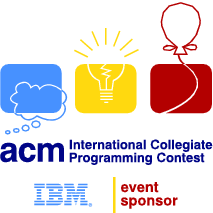 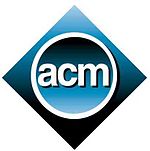 Асоціація обчислювальної технікиAssociation for Computing Machinery
Рік створення 1947
Розташування  США, Нью-Йорк
Сайт                   www.acm.org                            www.utacm.org
4
Асоціація обчислювальної техніки (англ. Association for Computing Machinery, ACM) - найстаріша і найбільш велика міжнародна організація в комп'ютерній області. Об'єднує близько 83 000 фахівців. Штаб-квартира знаходиться в Нью-Йорку.Щорічно асоціація присуджує Премію Тьюринга і премію імені Грейс Мюррей Хоппер. У число нагород також входять Премія Геделя, Премія Дейкстри, Премія Кнута, Премія Гордона Белла і Премія Паріса Канеллакіса
5
Діяльність
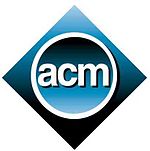 ACM складається з більш ніж 170 регіональних відділень і 35 спеціальних тематичних груп (англ. Special interest group, SIG), в рамках яких і ведеться основна діяльність. 
Деякі тематичні групи:• SIGACT [en]     - теорія алгоритмів і обчислень• SIGAI [en]         - штучний інтелект• SIGCHI [en]      - людино-машинне взаємодія• SIGCOMM [en] - передача даних• SIGGRAPH       - комп'ютерна графіка• SIGKDD [en]     - Data Science• SIGMM [en]       - мультимедіа• SIGMOD [en]     - управління даними• SIGOPS            - операційні системи• SIGPLAN [en]   - мови програмування• SIGSOFT [en]   - розробка програмного забезпечення• SIGWEB [en]    - веб-технології
Додатково є більше 500 вузівських відділень. Перший студентський філал організації був створений в 1961 році в Університеті Луїзіани в Лафайетті.
6
Інститут інженерів з електротехніки і електроніки — IEEE (англ. Institute of Electrical and Electronics Engineers) 
(I triple E — «Ай тріпл і») — міжнародна некомерційна асоціація спеціалистів в області техніки, світовий лідер в області разробки стандартів з радіоелектроніки і електротехніки.
7
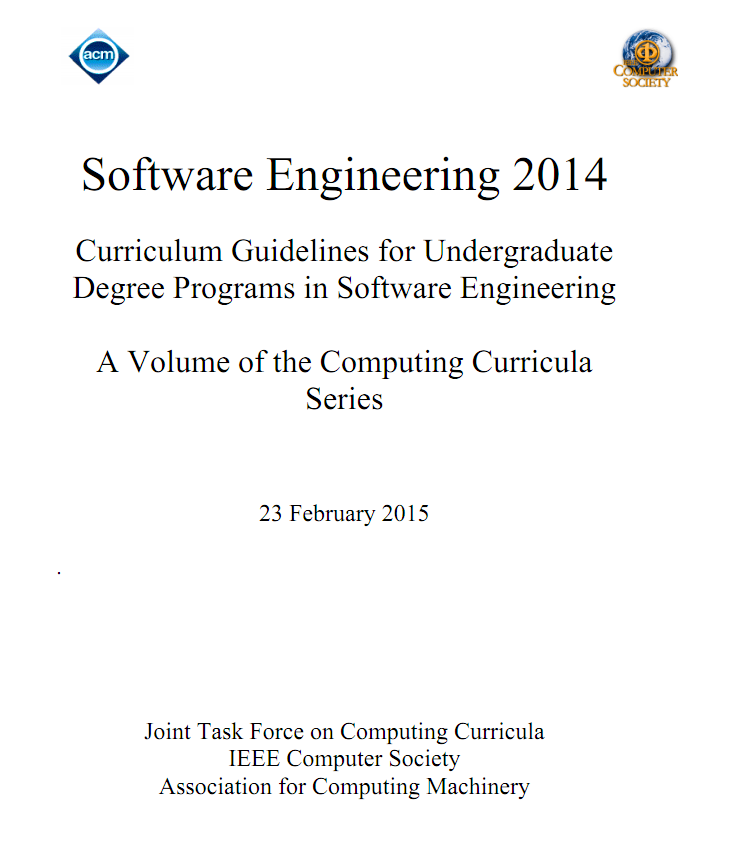 8
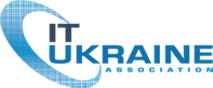 Асоціація «Інформаційні технології України».
У квітні 2004 року українські ІТ-компанії - «Miratech», «SoftLine», «Mirasoft», «ProFIX», «Ukrsoft», «SoftServe» прийняли рішення про створення Асоціації «Інформаційні технології України». Компанії-засновники Асоціації є провідними українськими розробниками програмного забезпечення, які накопичили успішний досвід в області продажу та ліцензування послуг на розвинених ринках Північної Америки та Європи.Метою створення Асоціації є консолідація зусиль по просуванню на зовнішніх ринках конкурентоспроможної продукції українських компаній, злиття наукового і виробничого потенціалу України для створення програмного забезпечення, яке відповідає міжнародним стандартам, а також умов для подальшого розвитку галузі.
http://itukraine.org.ua/ http://www.epravda.com.ua/cdn/cd1/2016/04/softserve/
9
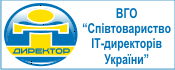 Співтовариство ІТ-директорів України
http://itdirector.org.ua/
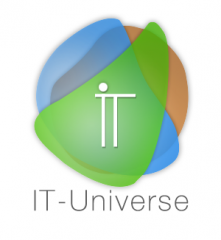 10
Рейтинг ІТ-работодавців України
від 800 спеціалістів
SoftServe              91      1058 анкет 
DataArt                  91        111
Infopulse               90         352 
ELEKS                  87         278 
GlobalLogic           87         586 
EPAM                    85       1017 
Ciklum                   84         315 
Luxoft                    79         329

До 800 спеціалістів
Terrasoft                97          126 анкет 
Genesis                 97          108 
AMC Bridge           96           97 
3Shape Ukraine     96           51 
Netpeak                 96          125 
Intellias                  95            74
Provectus              93          135 
Astound Commerce 92        204 
CoreValue             92            78 
Sigma Software     91         103                                  https://jobs.dou.ua/ratings/
https://dou.ua/lenta/articles/top-50-july-2019/?from=hover-news-widget
12
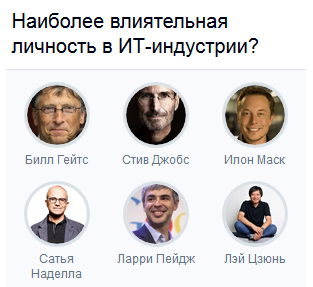 13
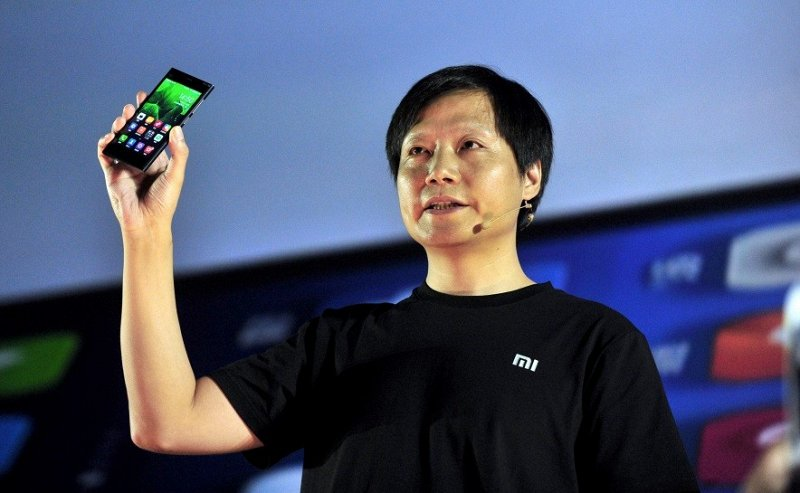 Лей Цзюнь — китайський бізнесмен, засновник і генеральний директор компанії Xiaomi Tech. 
Має репутацію «китайського Стіва Джобса». Мільярдер, у рейтингу журналу Forbes у 2015 році посів шосте місце серед китайських мільярдерів зі статком $13,2 млрд. 
Народження: 16 грудня 1969 р.(46 років)
Власний капітал: 13,3 мільярда USD (2015) Forbes
14
Професійна практика з програмної інженерії
Програмна інженерія (Software Engineering) є галуззю інформатики, яка вивчає питання побудови комп'ютерних програм, відображає закономірності розвитку програмування, узагальнює досвід програмування у вигляді комплексу знань і правил регламентації інженерної діяльності розробників Software.
15
У цьому визначенні виділимо два основних аспекти:
Програмну інженерію можна розглядати як інженерну дисципліну, в якій інженери застосовують теоретичні ідеї, методи і засоби розробки ПЗ, створюють продукти відповідно до стандартів, що регламентують процеси їх проектування та розробки. 

Програмна інженерія описує методи управління програмним проектом, якістю та ризиками. Застосування таких методів дозволяє досягти високої якості програмних продуктів.
16
На відміну від науки, мета якої - отримання знань, для Software Engineering знання - це спосіб отримання деякої користі.

Крім програмістів, що займаються безпосередньо розробкою ПЗ, в програмної інженерії використовуються: 
-менеджери, які планують і керують проектом, відстежують терміни і витрати; інженери служби ведення бібліотек і репозитаріїв компонентів; 
-технологи, які визначають інженерні методи і стандарти, створюють для проекту модель ЖЦ, що задовольняє його цілям і завданням; 
-тестувальники, які перевіряють правильність виконання процесу проектування шляхом тестування і на основі зібраних даних проводять вимірювання різних характеристик якості, включаючи оцінку надійності ПЗ; 
-верифікатори, які перевіряють правильність реалізації функцій в проекті;
-валідатори, які перевіряють ПЗ на відповідність заданим вимогам.
17
Software Engineering
Розробку програмних систем можна вважати інженерною діяльністю, але вона має деякі відмінності від традиційної інженерії: 
-гілки інженерії мають високу ступінь спеціалізації, а в програмній інженерії спеціалізація торкнулася тільки окремих областей (наприклад, операційні системи, транслятори, редактори і т.п.); 
-програмування об'єктів ґрунтується на стандартах, за допомогою яких відображаються типові вимоги замовників, тобто типізація об'єктів і артефактів в сфері програмування; 
-технічні рішення класифіковані і каталогізовані, а в програмній інженерії кожна нова розробка - це нова проблема, для реалізації якої встановлюють аналогію з раніше розробленими системами.
-робота в команді - одна з найважливіших навичок, яку прагнуть роботодавці, вона яка занесена Світовим економічним форумом у 10 навичок, необхідних для досягнення успіху в 2020, 2022, 2025 роках.
18
Кодекс етики і професіональної діяльності в області програмної інженерії (версія 5.2 )
1. СУСПІЛЬСТВО - Програмні інженери повинні діяти неухильно в інтересах суспільства.2. КЛІЄНТ І РОБОТОДАВЕЦЬ - Програмні інженери повинні діяти відповідно до інтересів клієнта і роботодавця, якщо вони не суперечать інтересам суспільства.3. ПРОДУКТ - Програмні інженери повинні забезпечувати відповідність якості своїх продуктів і їх модифікацій найвищим можливим професійним стандартам.4. ОЦІНКИ - Програмні інженери повинні підтримувати цілісність і незалежність своїх професійних оцінок.5. МЕНЕДЖМЕНТ - Програмні інженери-менеджери та провідні співробітники повинні дотримуватися етичних підходів до управління розробкою і підтримкою програмного забезпечення і просувати ці підходи.6. ПРОФЕСІЯ - Програмні інженери повинні піднімати престиж і репутацію своєї професії в інтересах суспільства.7. КОЛЕГИ - Програмні інженери повинні бути справедливі по відношенню до своїх колег, допомагати їм і підтримувати.8. ОСОБИСТА ВІДПОВІДАЛЬНІСТЬ - Програмні інженери повинні безперервно навчатися навичкам своєї професії і сприяти просуванню етичного підходу до своєї діяльності.
19
Три закони робототехнікиАйзек Азімов в оповіданні «Хоровод» (1942)
Робот не може заподіяти шкоду людині, або своєю бездіяльністю дозволити, щоб людині була заподіяна шкода (роботи його вже порушили);
Робот повинен підкорятися наказам людини, за винятком тих, котрі суперечать першому пункту;
Робот повинен захищати самого себе, якщо тільки його дії не суперечать першому і другому пунктам.
20
На думку вчених з Google, треба буде вирішити розробникам штучного інтелекту в першу чергу:
уникнути негативних побічних ефектів, або ж «як ми можемо бути впевнені, що робот-прибиральник не зіб’є з постаменту вазу, якщо вирішить, що так роботу можна зробити швидше?»;
уникнути проблем з винагородою, або ж «як ми можемо бути впевнені, що робот-прибиральник просто не замете сміття під диван замість прибирання?»;
прийнятний нагляд, або «як ми можемо бути впевнені, що робот буде швидко всьому навчатися, а не питати постійно, де стоїть швабра?»;
безпечне дослідження, або «як ми можемо бути впевнені, що прибиральник вибиратиме найкращі стратегії чищення, але в процесі не вирішить як експеримент сунути швабру в розетку і не спалить весь будинок?»;
розсудливість при зміні навколишнього середовища, або «як нам навчити робота розуміти, що його навички в нових змінених умовах не приносять користі?».
21
ПРОФЕСІЙНИЙ СТАНДАРТ Фахівець з розробки програмного забезпечення
На ринку праці затребувані програмісти, що вміють працювати в команді, володіють інструментами колективної розробки програмного забезпечення. 
У зв'язку з цим зростає значення професійних компетенцій колективної розробки програмного забезпечення, знання сучасних напрямів, методів і технологій розробки програмного забезпечення: 
розуміння обов'язків різних учасників команди по розробці програмного забезпечення: керівник розробки програмного забезпечення, керівник технічної групи (team leader), архітектор, програміст, тестувальник, дизайнер, верстальник, аналітик; 
володіння сучасними стратегіями і технологіями організації колективної розробки програмного забезпечення, включаючи системи управління версіями, процеси безперервної інтеграції, стандарти оформлення коду і методи інспекції коду; 
розуміння основних напрямів розвитку методів колективної розробки, їх відмінностей і доцільності застосування залежно від типу вирішуваних завдань і вимог організації; 
володіння гнучкими (Agile) методологіями розробки програмних продуктів. 

Динаміка розвитку предметної області «розробка програмного забезпечення» настільки велика, що ринок вимагає постійної зміни кількості і якості знань та умінь від випускника.
22
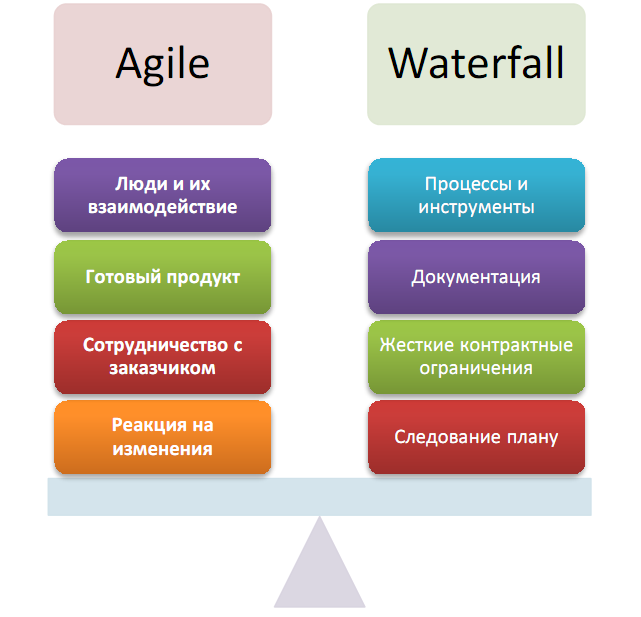 23
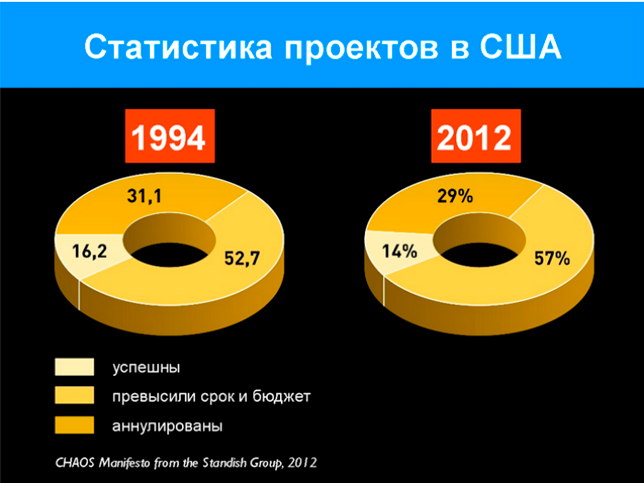 24
Доля розробника ПЗ
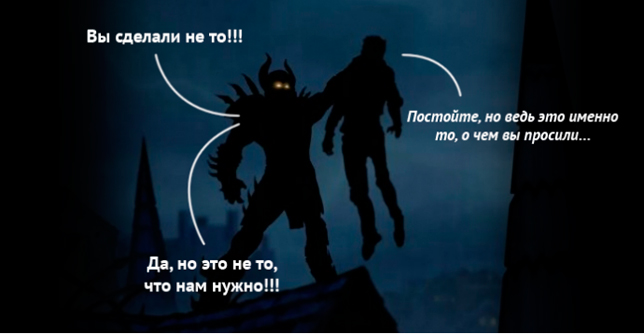 25
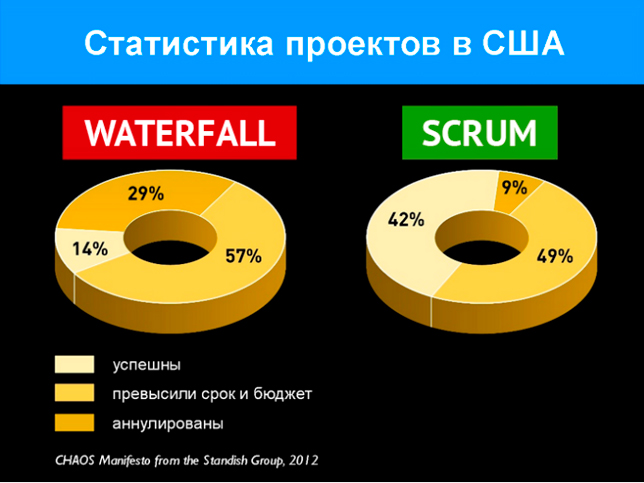 26
Agile-маніфест розробки програмного забезпечення
Основні ідеї:
Особистості та їхні взаємодії важливіші, ніж процеси та інструменти;
Робоче програмне забезпечення важливіше, ніж повна документація;
Співпраця із замовником важливіша, ніж контрактні зобов'язання;
Реакція на зміни важливіша, ніж дотримання плану.
27